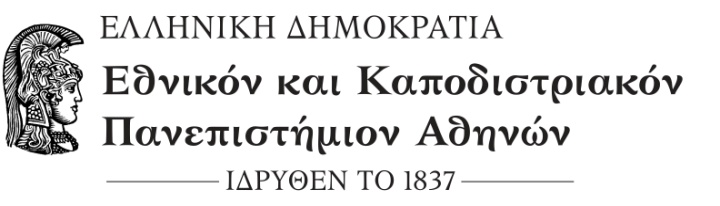 Κήλες, επιδημιολογία και διαχείριση.
ΧΕΙΡΟΥΡΓΙΚΗ ΠΑΘΟΛΟΓΙΑ Ι - ΕΑΡΙΝΟ ΕΞΑΜΗΝΟ 2022 2023
ΧΑΜΖΙΝ ΑΛΕΞΑΝΔΡΟΣ  
MD, MSc, FEBS/MIS, FEBS/AWR

Ά Προπαιδευτική Χειρουργική Κλινική, Γ.Ν.Α. Ιπποκράτειο
Ορισμός
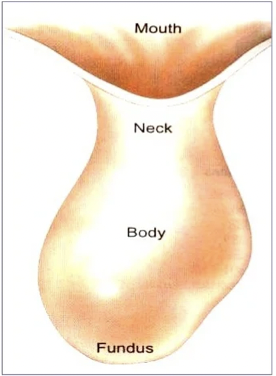 πρόπτωση ενός σπλάχνου ή τμήματος αυτού, μέσα από ένα ευένδοτο σημείο
ΑΝΑΤΟΜΙΑ
Σε κάθε κήλη αναγνωρίζονται :
Κηλικός σάκος. Αποτελεί μια προσεκβολή του περιτοναίου η οποία περιβάλλει το προπίπτον σπλάχνο. Ο σάκος αποτελείται από τον αυχένα, το σώμα και τον πυθμένα. 

Περιεχόμενο. Δηλαδή το προπίπτον σπλάχνο. Σχεδόν όλα τα κινητά όργανα της περιτοναϊκής κοιλότητας μπορούν να αποτελέσουν το περιεχόμενο μιας κήλης (επίπλουν, σκωληκοειδής, ωοθήκη, ουροδόχος κύστη) κυρίως, όμως το λεπτό έντερο.

Κηλικό στόμιο. Το χάσμα του κοιλιακού τοιχώματος μέσα από το οποίο προβάλλει ο σάκος με το περιεχόμενο.
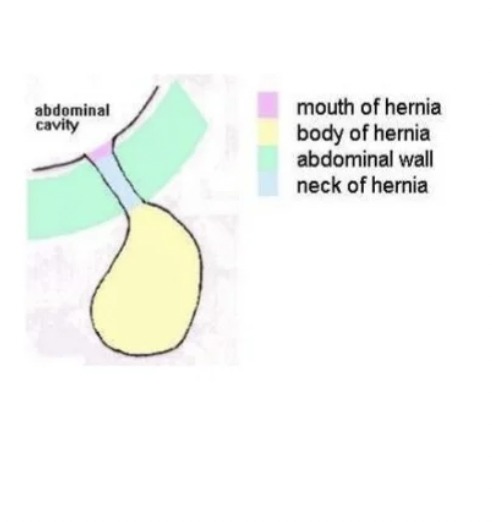 Τα αίτια που οδηγούν στην δημιουργία κήλης μπορούν να ταξινομηθούν σε δυο κατηγορίες

Συγγενή: 

Η μη σύγκλειση του ελυτροπεριτοναϊκού πόρου και η παραμονή του ανοιχτού μετά την ολοκλήρωση της καθόδου του όρχι στο όσχεο θεωρείται μια από τις κύριες αιτίες εμφάνισης λοξής βουβωνοκήλης.

Οι ομφαλοκήλες κατά ένα ποσοστό οφείλονται σε παραμονή ελλείμματος στον ομφαλικό δακτύλιο, που φυσιολογικά παρατηρείται κατά τη γέννηση, αλλά αποφράσσεται συνήθως στη παιδική ηλικία.
ΑΙΤΙΟΛΟΓΙΑ
Επίκτητα
Καταστάσεις που προκαλούν χρόνια αύξηση της ενδοκοιλιακής πίεσης, καθώς και εξασθένηση των κοιλιακών τοιχωμάτων συμβάλουν στο σχηματισμό κήλης. 
Χρόνιος βήχας.
Δυσκοιλιότητα.
Κάπνισμα.
Παχυσαρκία.
Ηλικία.
Τραυματισμός ή χειρουργική επέμβαση.
Κύηση.
Ασκίτης.
Κολλαγονοπάθειες.
ΑΙΤΙΟΛΟΓΙΑ
Μια κήλη μπορεί να είναι:
Κατάταξη
Τα κηλικά στόμια μπορούν να αφορούν σε θέσεις του κοιλιακού τοιχώματος με ελαττωμένη αντίσταση στην ενδοκοιλιακή πίεση ή σε θέσεις όπου το τοίχωμα εξασθενεί είτε λόγω συγγενούς πλημμελούς κατασκευής είτε λόγω μεγάλης ηλικίας ή τέλος λόγω κάποιου προηγούμενου εγχειρητικού τραύματος. Αυτές ονομάζονται εξωτερικές κήλες.

Κήλες όμως μπορεί να δημιουργηθούν και διαμέσου συγγενών ή επίκτητων ( μετά από χειρουργική επέμβαση ) τρημάτων του εσωτερικού της περιτοναϊκής κοιλότητας. Αυτές ονομάζονται εσωτερικές κήλες.
Κατάταξη
Εξωτερικές κήλες

Συχνές: βουβωνοκήλη, μηροκήλη, ομφαλοκήλη, μετεγχειρητική κήλη

Σπάνιες; Σπιγγέλιος κήλη, οσφυοκήλη, θυροειδούς τρήματος, κήλη Richter, Littre, Amyand, Spiegel, De Garangeot.
Κατάταξη
Εσωτερικές κήλες

Η συχνότητά τους δεν ξεπερνάει το 1%, εντούτοις είναι ενδιαφέρον το γεγονός ότι ευθύνονται για το 5% περίπου των περιπτώσεων απόφραξης λεπτού εντέρου. 

παραδωδεκαδακτυλικές
περιτυφλικές
κήλες του τρήματος του Winslow
διαμεσεντερικές-διαμεσοκολικές
μεσοσιγμοειδικές
διεπιπλοικές
οπισθοαναστομωτικές
περικυστικές
Ανατομία βουβωνικής περιοχής
Η βουβωνική χώρα βρίσκεται στο κατώτερο και πλάγιο τμήμα του πρόσθιου κοιλιακού τοιχώματος και αποτελεί  το συχνότερο σημείο εμφάνισης κήλης. Αφορίζεται από την πρόσθια επιφάνεια του μηρού μέσω του βουβωνικού συνδέσμου.
Βουβωνικός σύνδεσμος
Στην βουβωνική χώρα, το κατώτερο τμήμα της απονεύρωσης του έξω λοξού κοιλιακού μυός, καταφύεται στην πρόσθια άνω λαγόνια άκρολοφία και αναδιπλούμενη συνεχίζει προς την μέση γραμμή, καταλήγοντας στο ηβικό φύμα, σχηματίζοντας έτσι τον βουβωνικό σύνδεσμο (σύνδεσμος του Poupart).
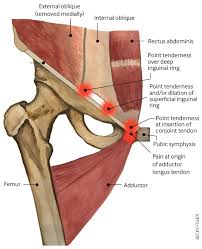 Βουβωνικός πόρος
Ο βουβωνικός πόρος, είναι ένας σωληνώδης ανατομικός σχηματισμός, μήκους 4 cm  και διαμέτρου 2 cm.

Διαμέσου αυτού, πορεύονται, επί ανδρός, ο σπερματικός τόνος, ο αιδοιϊκός κλάδος του αιδοιομηρικού νεύρου, το λαγονοβουβωνικό νεύρο, ίνες του συμπαθητικού από το υπογάστριο πλέγμα και 3 στιβάδες περιτονίας ενώ επί γυναικός, ο στρογγύλος σύνδεσμος της μήτρας, ο αιδοιϊκός κλάδος του αιδοιομηρικού νεύρου, το λαγονοβουβωνικό νεύρο και τα  3 περιβλήματα.

Διαμέσου του βουβωνικού πόρου προπίπτει και πορεύεται η λοξή βουβωνοκήλη.
βουβωνικός πόρος
Επιπολής ή υποδερμάτιο βουβωνικό στόμιο
Βρίσκεται περίπου πάνω από το ηβικό φύμα.

Αποτελεί μια τριγωνική οπή της
απονεύρωσης του έξω λοξού μυός, και χαρακτηρίζεται από 2 σκέλη, το έσω και το έξω.

Τα σκέλη αυτά προσφύονται στην ηβική ακρολοφία η οποία και αποτελεί την βάση του τριγώνου.
Έσω ή εν τω βάθει βουβωνικό στόμιο
Εν τω βάθει άτω επιγάστρια αγγεία
Tο έσω στόμιο, είναι ένα άνοιγμα της εγκάρσιας περιτονίας και αντιστοιχεί στο μέσο περίπου του βουβωνικού συνδέσμου τοπογραφικά.

Αποτελεί την είσοδο στον βουβωνικό πόρο.

Βρίσκεται σε άμεση σχεδόν επαφή με τα εν τω βάθει κάτω επιγάστρια αγγεία, επί τα εντός.
εν τω βάθει βουβωνικό στόμιο
Τοιχώματα βουβωνικού πόρου
Το πρόσθιο τοίχωμα του βουβωνικού πόρου, σχηματίζεται από την απονεύρωση του έξω λοξού, με την συμμετοχή του έσω λοξού προς τα πλάγια.

Το άνω τοίχωμα, σχηματίζεται από τον έσω λοξό, τον εγκάρσιο κοιλιακό και από τις αντίστοιχες απονευρώσεις.

Το κάτω τοίχωμα, σχηματίζεται από τον βουβωνικό και τον βοθριαίο σύνδεσμο.

Το οπίσθιο τοίχωμα, αποτελείται από την εγκαρσία περιτονία και ενισχύεται επί τα εντός με τον κοινό καταφυτικό και τον ανεστραμμένο σύνδεσμο του Colles.

Ο κοινός καταφυτικός σχηματίζεται από την ένωση ινών του έσω λοξού και εγκάρσιου κοιλιακού μυός, αμέσως πριν την κατάφυση τους στο φύμα.
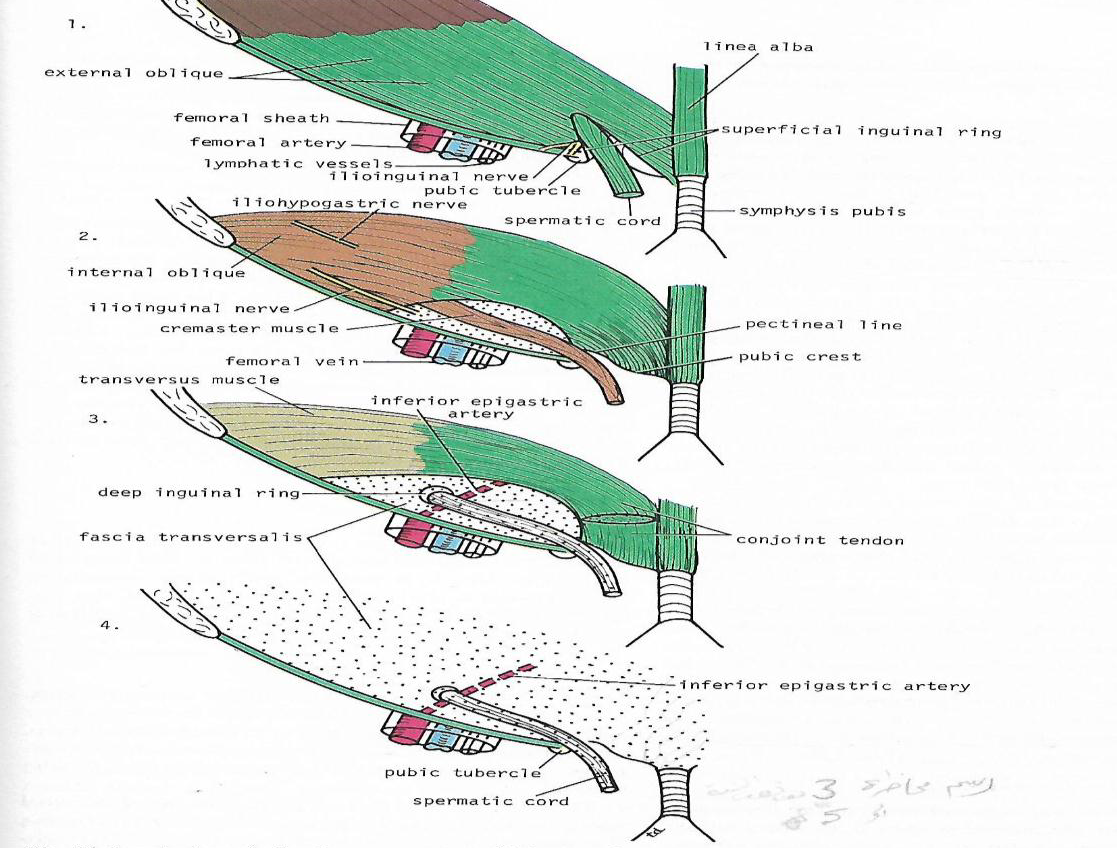 Βουβωνοκήλη
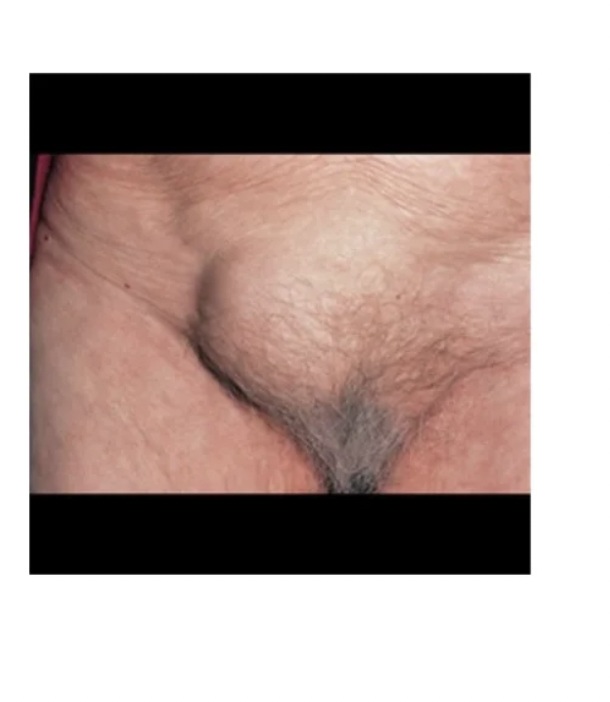 Οι βουβωνοκήλες αποτελούν τις συχνότερες κήλες των κοιλιακών τοιχωμάτων (70-75% αυτών) και εμφανίζονται συχνότερα στους άνδρες. Μπορούν να εμφανισθούν τόσο στη νεογνική, βρεφική και παιδική ηλικία (συγγενείς βουβωνοκήλες), όσο και σε μεγαλύτερες ηλικίες (επίκτητες ή συγγενείς βουβωνοκήλες).
Τύποι αποτελούν η ευθεία και η λοξή βουβωνικήλη
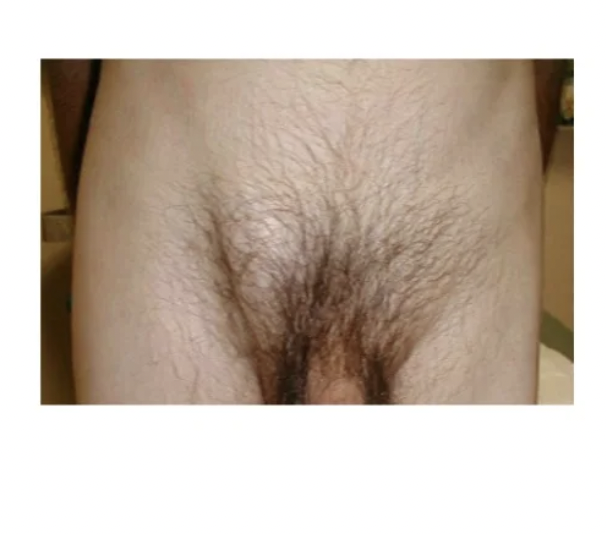 Συμπτώματα της βουβωνοκήλης
Διαφορική διάγνωση
Διάγνωση
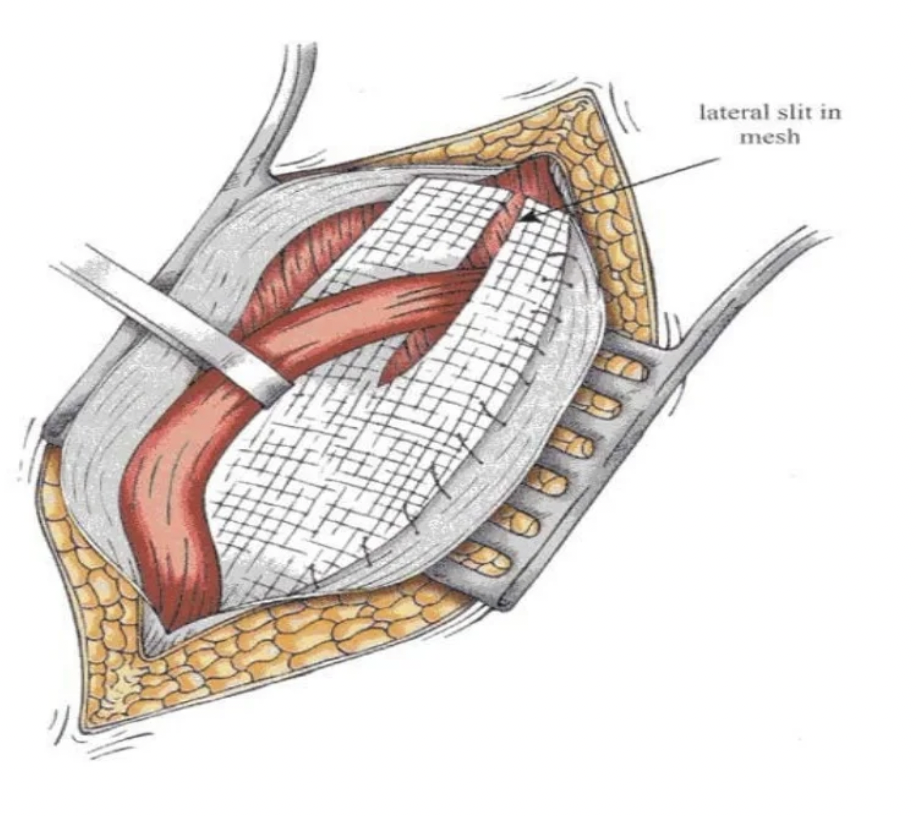 Θεραπεία
Η θεραπεία της συμπτωματικής βουβωνοκήλης είναι πάντα χειρουργική

υπάρχει και η εναλλακτική της συντηρητικής αντιμετώπισης-παρακολούθησης, ιδίως σε άτομα μεγάλης ηλικίας ή με σοβαρά συνοδά προβλήματα υγείας. Θα πρέπει όμως να επισημανθεί ότι σε περίπτωση εμφάνισης κάποιας επιπλοκής της κήλης, όπως περίσφιξη ή αποφρακτικός ειλεός, απαιτείται συνήθως επείγουσα χειρουργική αντιμετώπιση.

Μέθοδος εκλογής, τη σημερινή εποχή, για την αντιμετώπιση κάθε βουβωνοκήλης θεωρείται η πλαστική αποκατάσταση με την τοποθέτηση πλέγματος χωρίς τάση
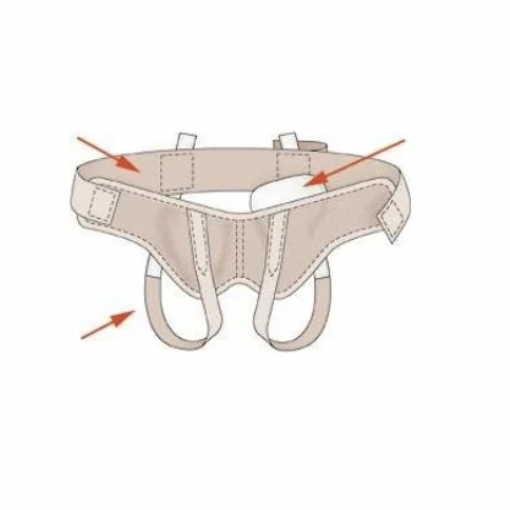 ΜΗΡΟΚΉΛΗ
Μηροκήλη καλείται η κήλη της μηροβουβωνικής περιοχής, στην οποία ο κηλικός σάκος και το περιεχόμενο αυτού προβάλλουν  διαμέσου του μηριαίου δακτυλίου
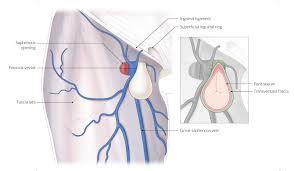 O μηριαίος δακτύλιος
Σημαντική ανατομική δομή, διαμέσου του οποίου προκύπτουν οι μηροκήλες. Ο μηριαίος δακτύλιος βρίσκεται κάτω από τον βουβωνικό σύνδεσμο, ο οποίος αποτελεί την οροφή του. Το έσω τοίχωμα, αποτελείται από τον βοθριαίο σύνδεσμο, την βάση, αποτελεί ο κτενιαίος σύνδεσμος και το επί τα εκτός όριο, αποτελεί το τοίχωμα της μηριαίας φλέβας.
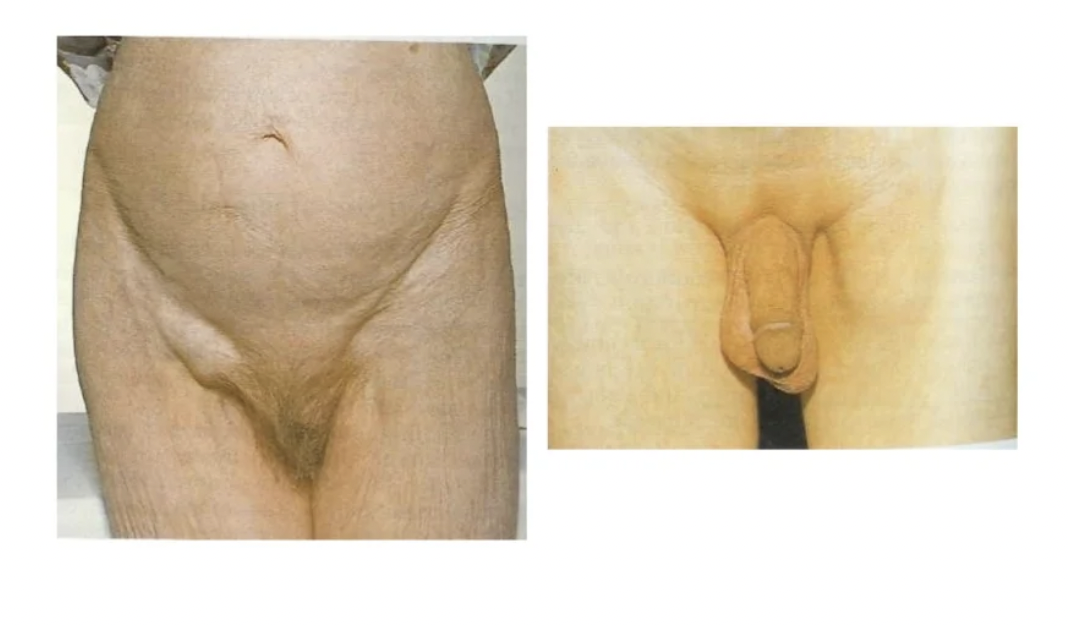 ΜΗΡΟΚΉΛΗ
Εμφανίζεται σπανιότερα από την βουβωνοκήλη (5% των κηλών των κοιλιακών τοιχωμάτων)
Είναι συχνότερη στις γυναίκες από ότι στους άνδρες
Εμφανίζεται κυρίως σε γυναίκες μεγάλης ηλικίας και πολύτοκες.
Συμπτώματα της μηροκήλης
Συνήθως η μηροκήλη εκδηλώνεται με τοπική διόγκωση στην  περιοχή του ριζομηρίου (λίγο πιο κάτω από τη βουβωνική χώρα)

Μπορεί να συνοδεύεται από  ήπιο ή μέτριας έντασης πόνο.

Λόγω της μικρής διαμέτρου του μηριαίου δακτυλίου, συνήθως δεν ανατάσσεται εύκολα.

Η μηροκήλη εκδηλώνεται με περίσφιξη συχνότερα  από τη βουβωνοκήλη λόγω της μικρής διαμέτρου του μηριαίου δακτυλίου και της ανελαστικότητάς του.
Διαφορική διάγνωση
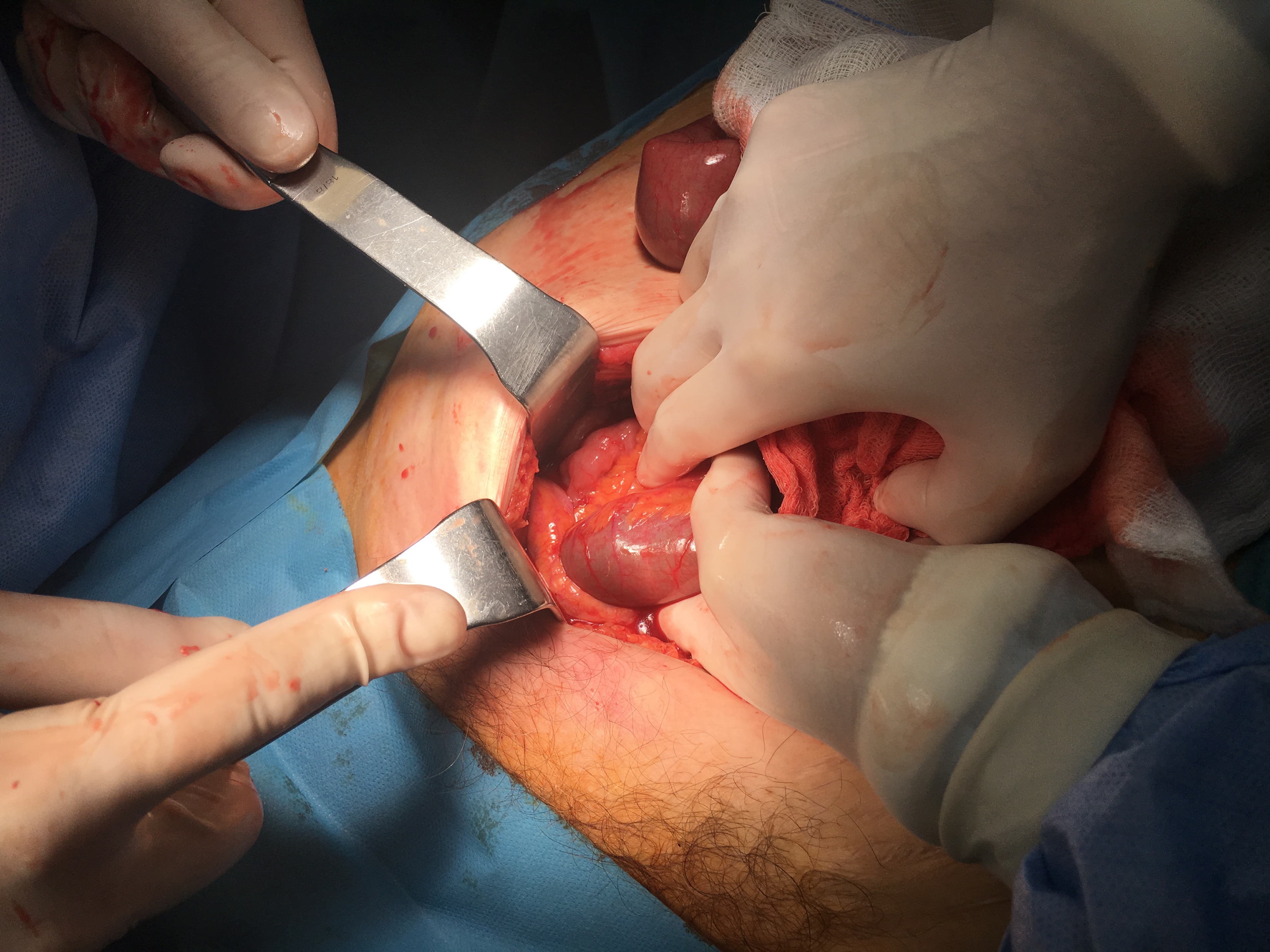 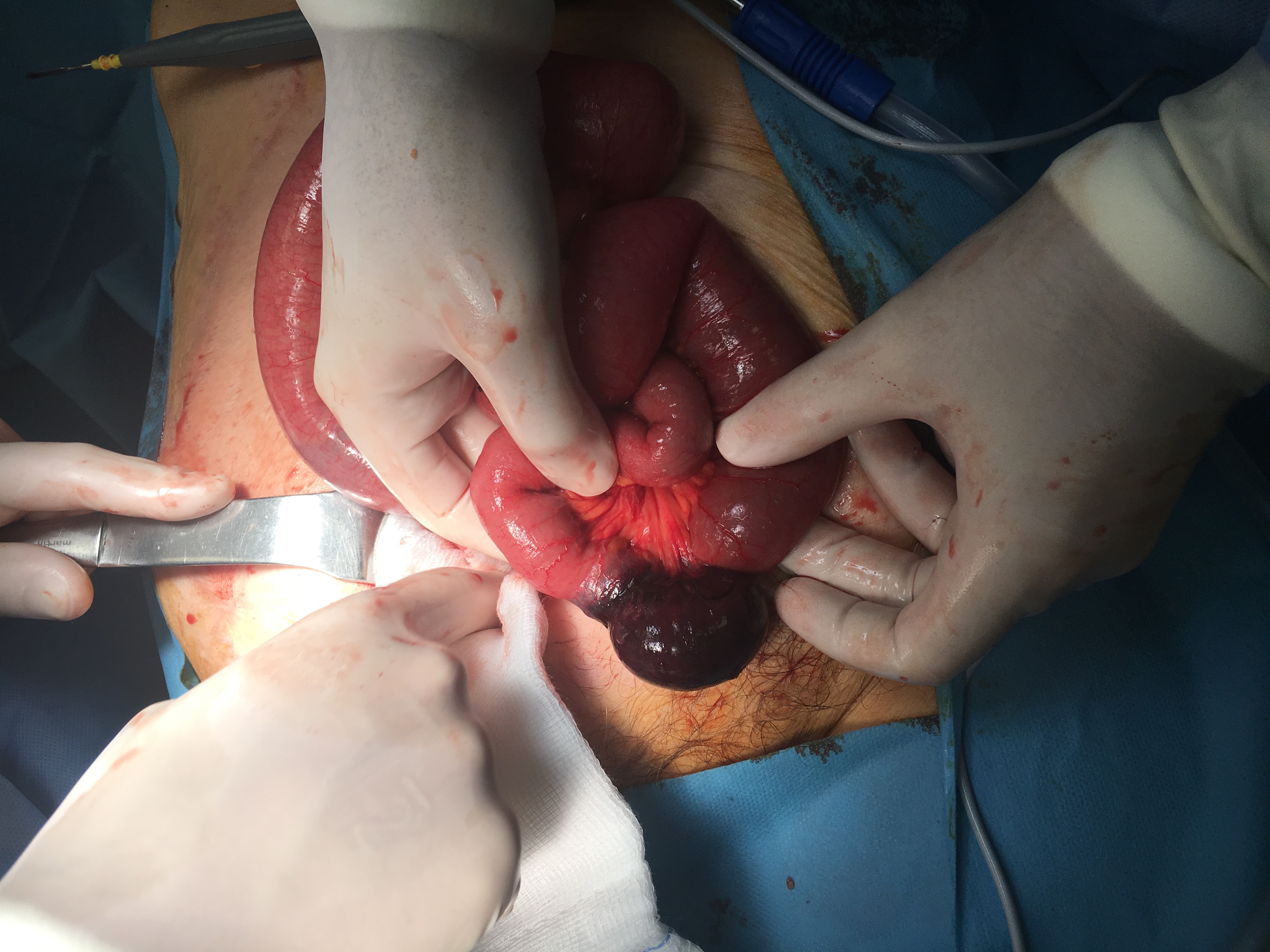 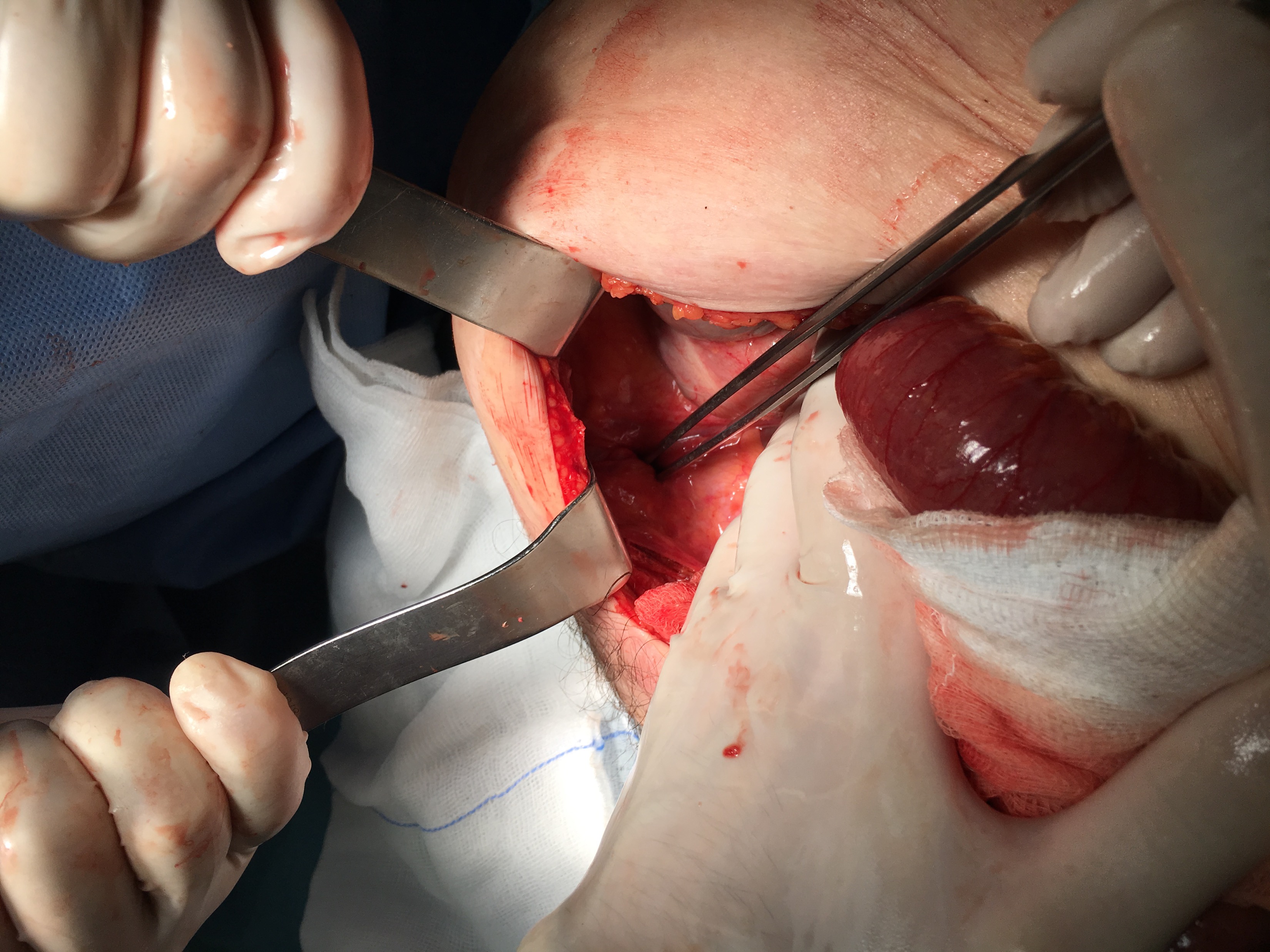 Διάγνωση και αντιμετωπιση
Η  κλινική εικόνα και η προσεκτική κλινική εξέταση θέτουν τη διάγνωση

Βοήθεια μπορούν να προσφέρουν το υπερηχογράφημα και η αξονική τομογραφία

Η θεραπεία της μηροκήλης είναι πάντα χειρουργική.
ΟΜΦΑΛΟΚΉΛΗ
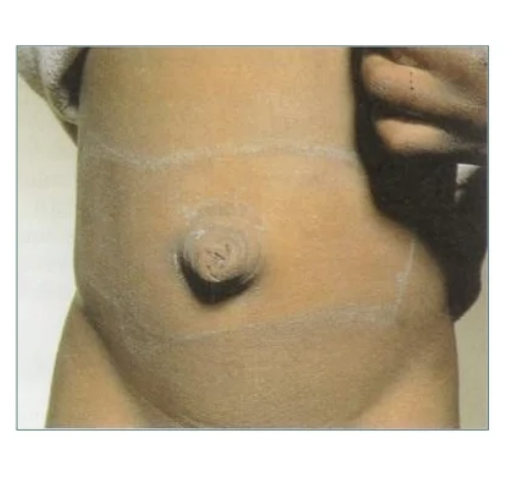 ΟΜΦΑΛΟΚΉΛΗ
Πρόκειται για σχετικά συχνή πάθηση (10% περίπου όλων των κηλών των κοιλιακών τοιχωμάτων) 

Εμφανίζεται συχνότερα στις γυναίκες και στους προδιαθεσικούς παράγοντες εμφάνισής της συγκαταλλέγονται όλες εκείνες οι καταστάσεις που αυξάνουν, σε χρόνια βάση, την ενδοκοιλιακή πίεση (π.χ. παχυσαρκία, χρόνιος βήχας, συστηματική άρση μεγάλου βάρους, πολλαπλές εγκυμοσύνες, ασκίτης).

Το περιεχόμενό της συνήθως είναι λίπος (επίπλουν ή προπεριτοναικό)
ΟΜΦΑΛΟΚΉΛΗ
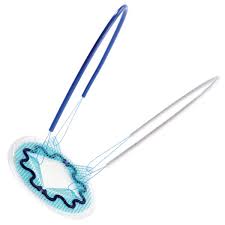 Σε αντίθεση με την ομφαλοκήλη που παρουσιάζουν τα νεογνά-βρέφη και τα μικρά παιδιά, η ομφαλοκήλη των ενηλίκων όχι μόνο δεν μπορεί να υποχωρήσει αυτόματα, αλλά με την πάροδο των ετών συνήθως μεγαλώνει, με παράλληλη αύξηση και του κινδύνου εμφάνισης επιπλοκών.  

θεραπεία εκλογής της ομφαλοκήλης των ενηλίκων είναι η χειρουργική αντιμετώπιση, η οποία περιλαμβάνει την ανάταξη του περιεχομένου της κήλης και την ισχυροποίηση του χαλαρού κοιλιακού τοιχώματος.
ΕΠΙΓΑΣΤΡΙΚΉ ΚΉΛΗ (ΛΕΥΚΉΣ ΓΡΑΜΜΉΣ)
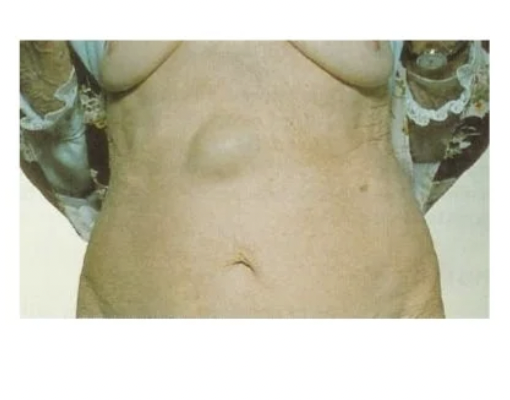 Επιγαστρική κήλη ή κήλη της λευκής γραμμής ονομάζεται κάθε κήλη που εμφανίζεται κατά μήκος της μέσης (λευκής) γραμμής του πρόσθιου κοιλιακού τοιχώματος,  στην περιοχή του επιγαστρίου.

Εμφανίζεται συχνότερα στους άνδρες και συνήθως το περιεχόμενό της είναι  λίπος (προπεριτοναικό ή επίπλουν)

Εκδηλώνεται συνήθως ως ένα μικρό ογκίδιο πάνω από τον ομφαλό
ΜΕΤΕΓΧΕΙΡΗΤΙΚΉ ΚΟΙΛΙΟΚΉΛΗ
ΜΕΤΕΓΧΕΙΡΗΤΙΚΉ ΚΟΙΛΙΟΚΉΛΗ
Στους προδιαθεσικούς παράγοντες για την πρόκληση μετεγχειρητικής κήλης συγκαταλλέγονται, μεταξύ άλλων:

ο σακχαρώδης διαβήτης
το κάπνισμα
η μεγάλη ηλικία
η λοίμωξη του χειρουργικού τραύματος
η χρήση κορτικοστεροειδών και λοιπών ανοσοκατασταλτικών φαρμάκων
η κακή θρέψη-υπολευκωματιναιμία
νοσήματα του συνδετικού ιστού
καταστάσεις που προκαλούν χρόνια αύξηση της ενδοκοιλιακής πίεσης, όπως:
παχυσαρκία,
χρόνιος βήχας
καλοήθης υπερτροφία του προστάτη με δυσκολία στην ούρηση
χρόνιες παθήσεις των πνευμόνων
ασκίτης
εγκυμοσύνη
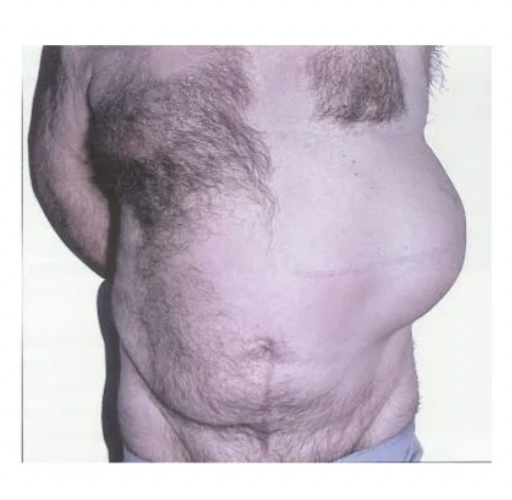 ΔΙΑΓΝΩΣΗ
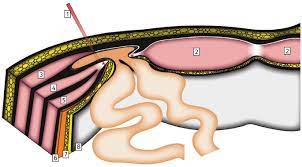 ΚΉΛΗ SPIEGEL
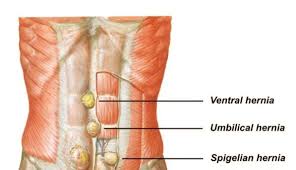 Πρόκειται για μια από τις σπανιότερες κήλες (<1%) των κοιλιακών τοιχωμάτων, η οποία εμφανίζεται κατά μήκος της ημισεληνοειδής γραμμή του Spiegel.

Επειδή το χάσμα της κήλης είναι συνήθως μικρό (μικρότερο των 2 εκατοστών), ο κίνδυνος περίσφιξης είναι ιδιαίτερα αυξημένος.

ο κύριο σύμπτωμα είναι εντοπισμένος πόνος στο σημείο της κήλης, το οποίο επιδεινώνεται με την αύξηση της ενδοκοιλιακής πίεσης.

Η θεραπεία  είναι πάντα χειρουργική.
ΚΉΛΗ LITTRE
Η κήλη Littre είναι η προβολή του εκκολπώματος Meckel μέσω μίας ευένδοτης περιοχής 
Τα συνήθη σημεία που προβάλει η κήλη Littre είναι: στην βουβωνική (50%), ομφαλική (20%) και μηριαία χώρα (20%). 
Σπάνια, μπορεί να υποστεί απόφραξη, στραγγαλισμό, νέκρωση και διάτρηση. 
Στα παιδιά, εντοπίζεται κυρίως σε ομφαλοκήλες και το εκκόλπωμα είναι πιο επιρρεπές να προσκολληθεί στον σάκο. 
Η αποκατάσταση της κήλης Littre αποτελείται από εκτομή του εκκολπώματος και αποκατάσταση του ευένδοτου τοιχώματος
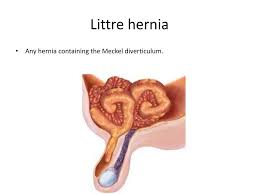 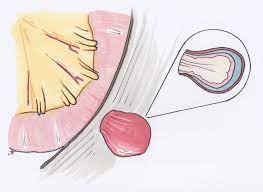 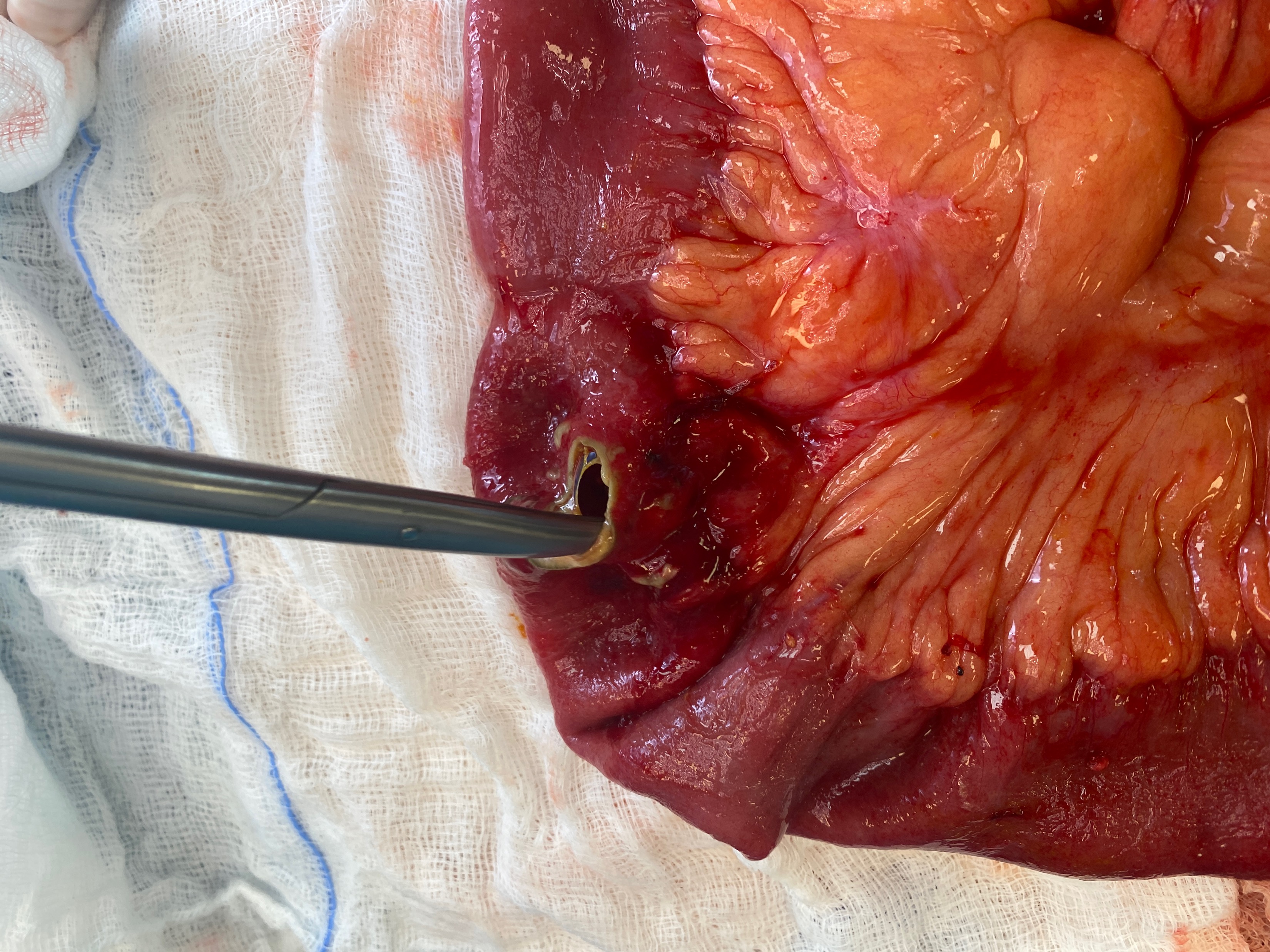 ΚΉΛΗ richter
Η κήλη Richter (μερική εντεροκήλη) είναι η προβολή  και στραγγαλισμός μέρους μόνο της περιφέρειας του αντιμεσεντερικού ορίου του εντέρου μέσω ενός άκαμπτου μικρού ελαττώματος του κοιλιακού τοιχώματος.
 Το πρώτο κρούσμα αναφέρθηκε το 1606 από τον Fabricius Hildanus. Ο πρώτος ορισμός της μερικής εντεροκήλης δόθηκε από τον August Gottlieb Richter το 1785. 
Πιο συχνά αυτές οι κήλες διαγιγνώσκονται στην έκτη και έβδομη δεκαετία της ζωής. Αποτελούν το 10 τοις εκατό των στραγγαλισμένων κηλών. 
Οι κοινές θέσεις τους είναι ο μηριαίος δακτύλιος, ο βουβωνικός δακτύλιος και το τραύμα της τομής. 
Αυτές οι κήλες εξελίσσονται πιο γρήγορα σε γάγγραινα και η απόφραξη είναι λιγότερο συχνή.
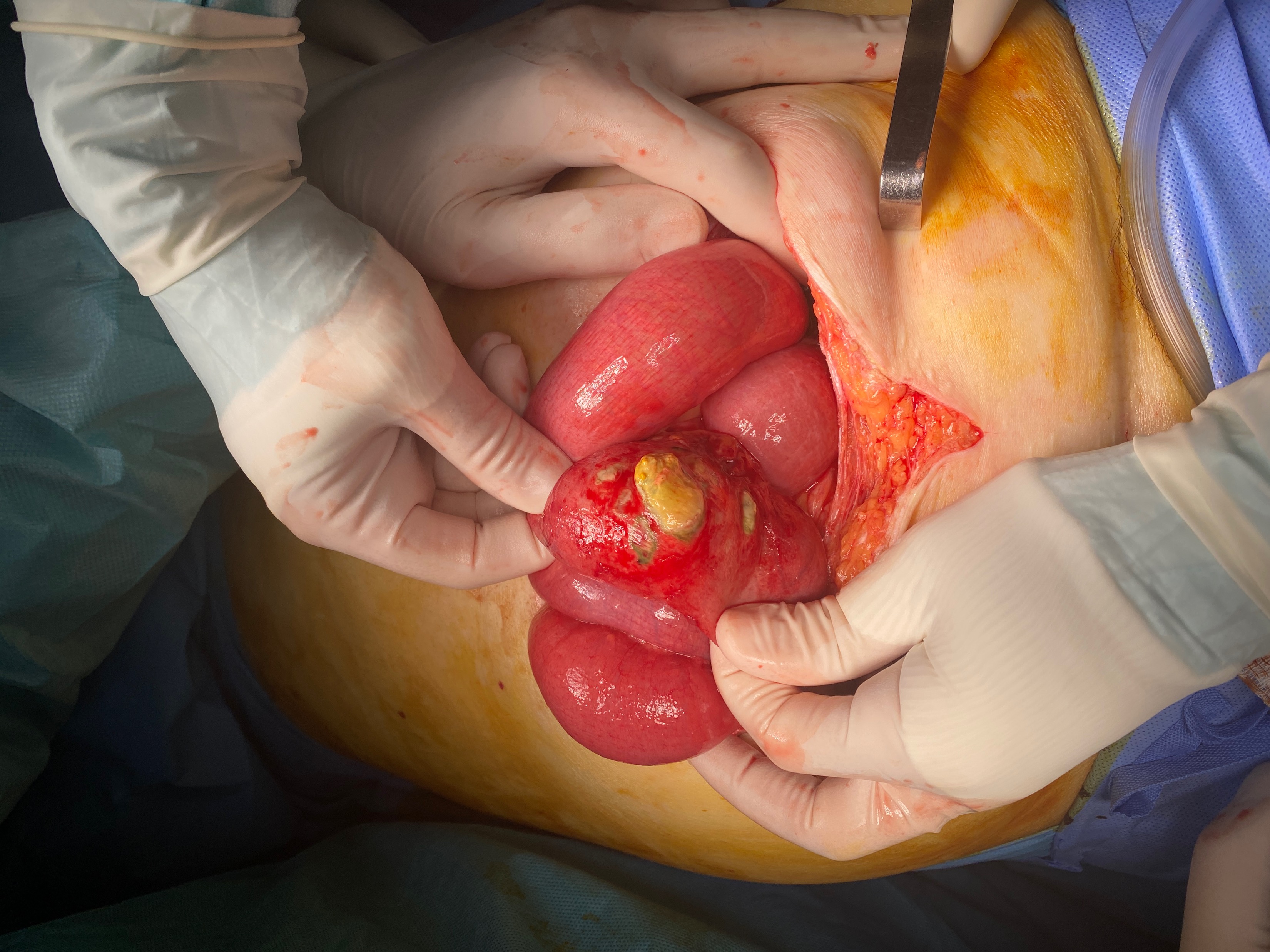 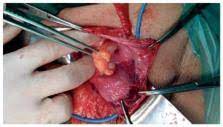 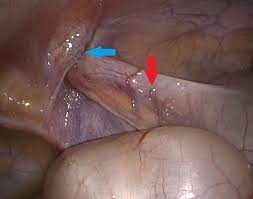 Η προβολή της σκωληκοειδούς απόφυσης στο έσω βουβωνικό στόμιο περιγράφηκε για πρώτη φορά από τον Claudius Amyand
ενώ η προβολή της σκωληκοειδούς απόφυσης εντός του μηριαίου δακτυλίου είναι μια κατάσταση γνωστή ως κήλη De Garengeot. 
Η συχνότητα εμφάνισης ενός τέτοιου συμβάντος είναι πολύ χαμηλή και η χειρουργική θεραπεία πραγματοποιείται συνήθως μέσω ανοιχτής προσέγγισης.
ΚΉΛΗ amyand και de garengeot
Επιδημιολογία κηλών